Market Credit Working Group update to the Wholesale Market Subcommittee
Bill Barnes NRG, Chair
Josephine Wan Austin Energy, Vice Chair
11/07/2018
1
MCWG update to WMS
General Update

October 17th Joint MCWG/CWG Meeting

NPRR850 - Market Suspension and Restart
Tabled and referred back to WMS for discussion on LCRA proposed changes.

M1a Credit Parameter Review
NPRR907 submitted.

Mass Transition Timing (M1b) – Assumes between 2 to 8 days to complete (using 100,000 ESIIDs per day rate floored at 2 and capped at 8).  Is that a reasonable assumption?
2
Credit Exposure Update – Excess Collateral
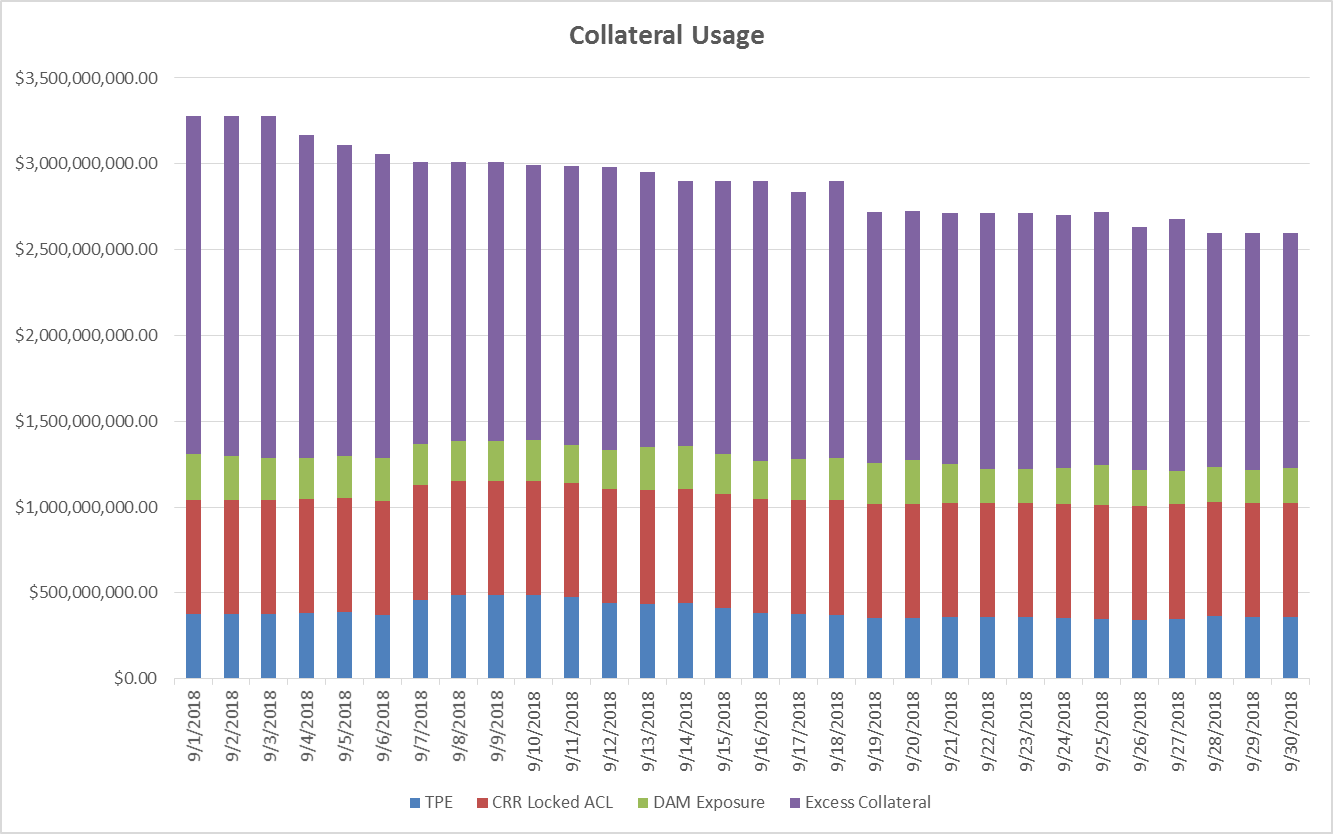 3
Credit Exposure Update
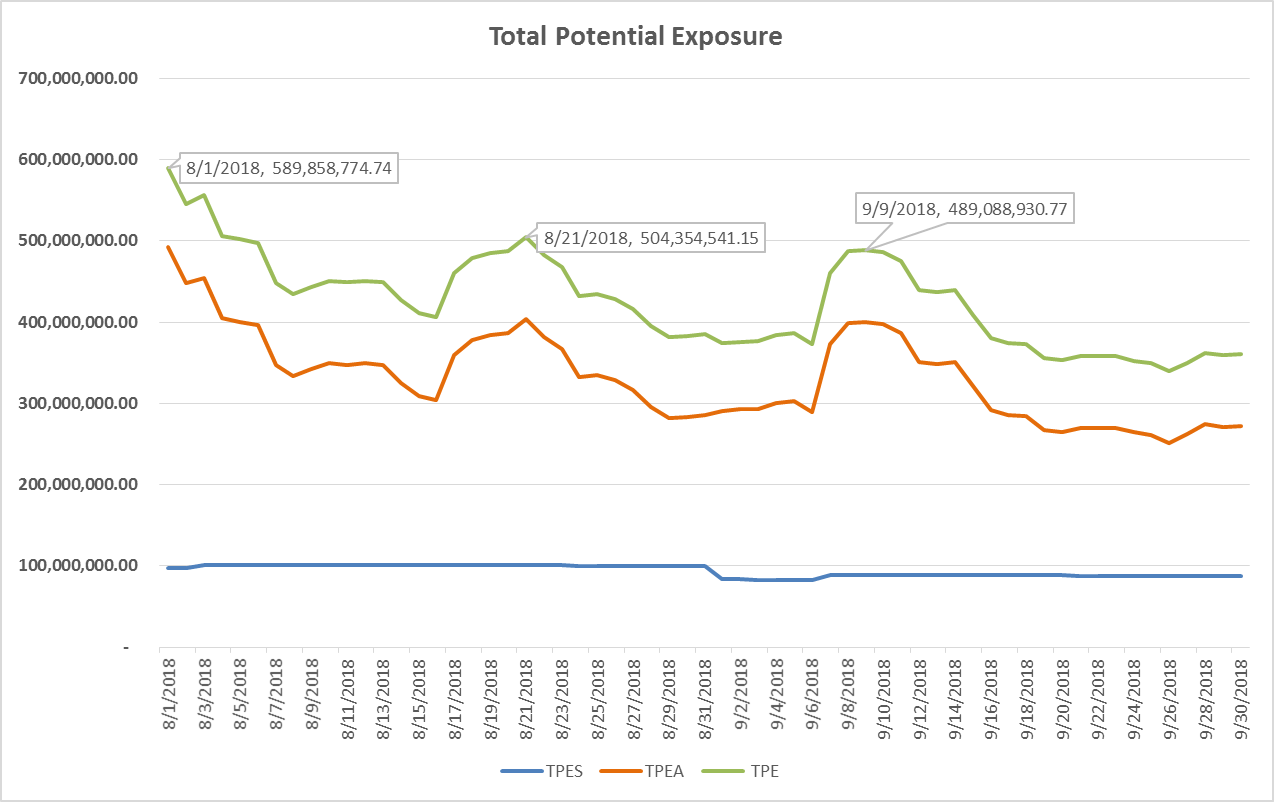 4
Credit Exposure Update – Summer Review
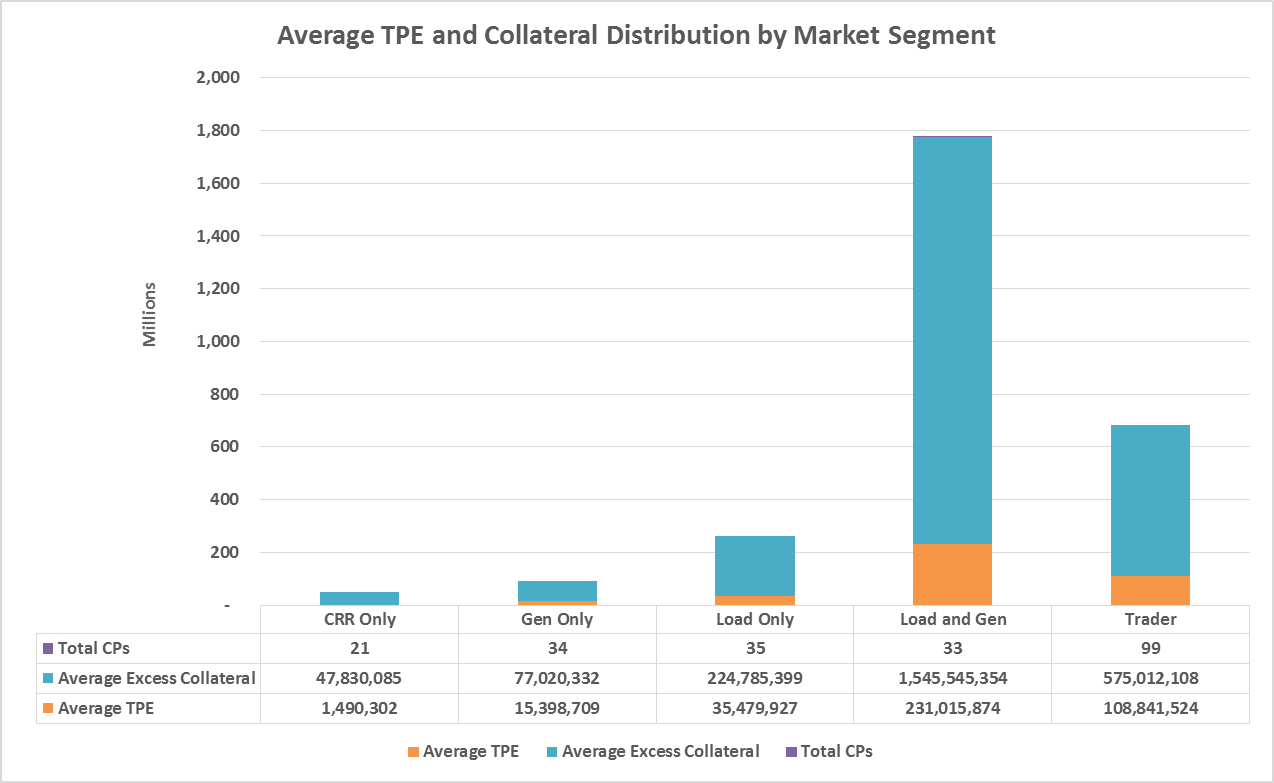 5